Applying for aGeneral Education Designation
Filling out the forms for
Course Review and New Proposals
Overview
The GE committee ensures that the justifications you provide on the application are clearly reflected in your syllabus and assessment materials
How do I do that?
 Include the the learning outcomes for your GE group on your syllabus
Tie your justifications on the form to content in your syllabus and assessment materials
For example, your syllabus could list specific readings, lecture topics, or essay prompts that clearly address the learning outcomes. Refer to these materials in your justifications on the form
What Materials do I need?
For Previously Approved Courses
For New GE Courses
The current criteria and learning outcomes for your GE group (hyperlink)
The GE Assessment and Review Form (copies of previous applications for the course may also be helpful)
Syllabus 
Assessment materials tied to the GE learning outcomes
Essay or homework prompts, exams, in class exercises, etc.
The current criteria and learning outcomes for your GE Group (hyperlink?)
The GE Assessment and Review Form for your GE Group
Syllabus
Tip: If starting from scratch, design your syllabus around the Learning Outcomes for your GE group
Assessment materials tied to the GE learning outcomes
Essay or homework prompts, exams, in class exercises, etc.
Answering Parts I and II
Part I: Course Information
Part II: Endorsement/Approval
Fill in the basic course information
The “justification” can be simple and  succinct
Explain briefly how the course fits into the GE group
If the course has more that 1 prerequisite, or is offered at the 400 level, explain how your course is foundational within the GE group
Get the required signatures
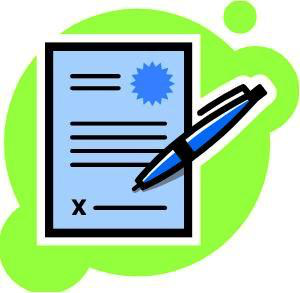 Answering Parts III and IV
Section IV: Criteria
Section III: Description and Purpose
Briefly describe how your course fits into the broader goals of General Education 
 Courses must be foundational, emphasize breadth, context, and connectedness; and relate course content to students’ future lives: See Preamble
Explain how your course meets the specific criteria for your GE group
Tip: Tie your rationales to items we can see on your syllabus (e.g. Lecture topics, homework assignments, discussion questions, etc., that are tied to the criteria and learning outcomes)
Answering Part V: Student Learning Goals
Connect course content to learning goals.
Example from Historical Studies: Critically analyze and evaluate primary sources – such as texts, pictorial evidence, oral histories, music, and artifacts- within their respective historical contexts. 
Sample answer: Students are assigned weekly readings from primary sources, including _______and ________. They are introduced to historical context through assigned readings from their textbook and classroom lectures, which also introduce methods of critical analysis (see for example, sample lecture topics on the syllabus for weeks 1-4)
Answering Part VI: Assessment
Part A. How are the learning goals for the General Education Group measured?  
Sample Learning Goal: Historical Studies
 Critically analyze and evaluate primary sources – such as texts, pictorial evidence, oral histories, music, and artifacts- within their respective historical contexts. 
Sample answer: Students respond to weekly discussion questions that gauge their understanding of the assigned readings of primary and secondary sources. For their final essay, students develop an original thesis that is supported by an analysis and evaluation of primary and secondary sources.
Answering Part VI:B
Part B: Achievement Targets
Describe the desirable level of performance for your students, and the percentage of students you expected to achieve this 
Link your Achievement Targets to the assessments you discussed in Part A
Poor Answer: 
70% of my class should earn a B or better on their final essay
Better Answer:
Using a qualitative rubric for the final essay, I measure students’ proficiency level in _____, ______, and _____. I hope 70% of my students meet _______ proficiency in at least two out of the three categories.
Answering Part VI: C
C: ASSESSMENT FINDINGS (for new courses, you’ll provide this information within a year of offering the course)
What were the results/findings, and what is your interpretation/analysis of the data? 
Use specific numbers or percentages when possible (linked to assessments provided in parts A and B)
Use data linked to the specific learning outcomes for your GE Group
Identify areas of strength and weakness in student performance
Answering Part VI: D
D: Assessment Feedback 
Note: if you’re teaching a new course, you’ll provide this information within a year
“Given your students’ performance the last time the course was offered, how will you modify the course to enhance learning?” 
Sample Answer:
Because students performed below expectation in ______, I’ve decided rethink how I’m teaching ________. I’m now assigning additional readings in _______ and devoting a whole class to small group work, where students will apply ______’s criteria of analysis to ______, _______, and ______.